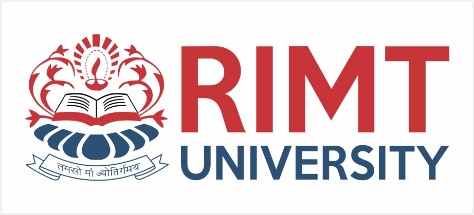 Web Development/BTCS-2410
Course Name: B.Tech CSE Semester:4th
Prepared by: Ms. Yogesh
education for life                   www.rimt.ac.in
Department of Computer Science & Engineering
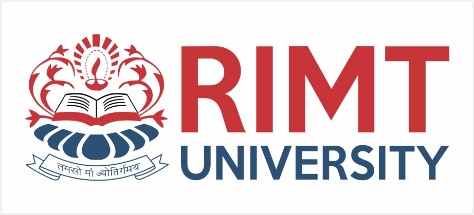 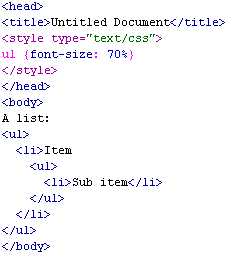 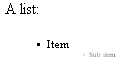 Unit Measurements
In CSS, you can measure units either in absolute values or in relative values.
Absolute values are fixed, specific values.  Since they are exact measurements, they allow the designer complete control over the display of the web pages. 
	mm, cm, in, pt, pc, xx-small, x-small, small, medium, large, x-large, xx-large
Relative values have no fixed, specific values, and are calculated in comparison to something else (usually the size of the default font or line size). Because different computers have different video cards, screen sizes, and users have differing eyesight abilities, relative values tend to be a better choice.  They give the designer less absolute control but it often creates a better experience for the visitor. 
	em, ex, px, larger, smaller, num% 
Examples:body { font-size: 12px; }h1, h2, h3 { line-height: 200%;}
Note – a warning about using percentages:  if you use percentages, and nest an element inside of that same element, the percentages will be cumulative.
6/20/2023
education for life                   www.rimt.ac.in
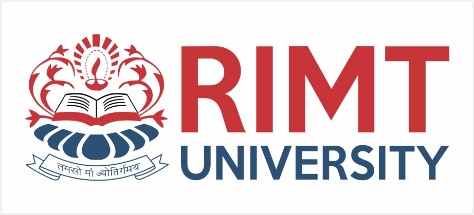 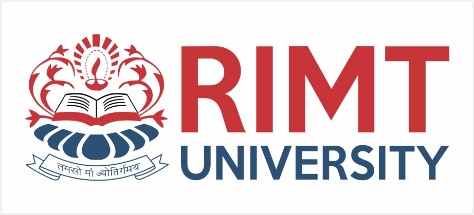 Font and Text Styling
When choosing a font, there are several things to keep in mind:
Not everyone has the same set of fonts.
If you use a font that the visitor doesn’t have, the page will display in the default font (usually Times), unless you provide more choices.  To do this, add more than one font in your declaration, and always end with the font family (serif, sans-serif, or monospace):
font-family: Verdana, Arial, Helvetica, sans-serif
Documents designed to be printed tend to look better in Serif fonts (Times, Georgia, Book Antiqua, etc.)
Documents designed to be viewed onscreen tend to look better in Sans-serif fonts (Verdana, Arial, Helvetica, etc.)
To apply a font to the entire web page, modify the body tag:
		body {font-family: Verdana;}
To apply a font to a specific section of text, create a class, and use the span tag with that class:
		.neatstuff {font-family: Comic Sans MS;}
		<span class="neatstuff">This is in Comic Sans</span>
6/20/2023
education for life                   www.rimt.ac.in
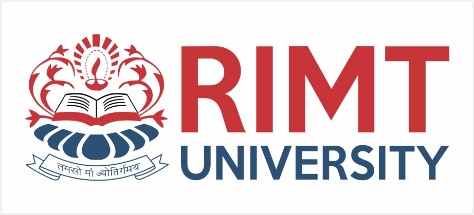 Modifying List Elements
By default, unordered lists (<ul>) appear as bullets and ordered lists (<ol>) appear as numbers in HTML.
Using CSS, you can modify how list items will appear:
Properties:list-style, list-style-type, list-style-image, list-style-position
Values:disc, circle, square, decimal, decimal-leading-zero, lower-roman, upper-roman, lower-alpha, upper-alpha, lower-greek, lower-latin, upper-latin, hebrew, armenian, georgian, cjk-ideographic, hiragana, katakana, hiragana-iroha, katakana-iroha, none, url("graphic.gif")
Examples:ul { list-style: disc; }ol { list-style: upper-roman;}li { list-style: url("blackball.gif");}ul li { list-style-position: inside;}
6/20/2023
education for life                   www.rimt.ac.in
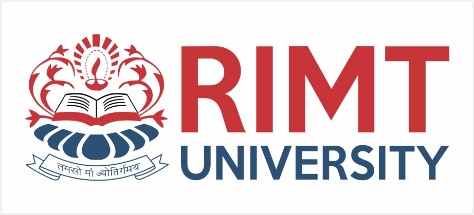 Resources
A List Apart – articles on practical issues and suggestions for working with CSS correctly	http://www.alistapart.com/topics/code/css
Example XHTML Pages, with and without the CSS Style Sheet:	http://techbriefings.stanford.edu/web_standards/example1.html	http://techbriefings.stanford.edu/web_standards/example2.html 	http://techbriefings.stanford.edu/web_standards/example.css 
The CSS Zen Garden shows some of the most advanced uses of CSS:  	http://www.csszengarden.com/
CSS in the real world: ajc.com's 'News Break':  	http://www.holovaty.com/blog/archive/2002/09/28/2340
Microsoft's CSS Information:  	http://msdn.microsoft.com/workshop/author/css/reference/attributes.asp 
Microsoft's Style Sheet Demonstrations:  	http://www.microsoft.com/typography/css/gallery/extract1.htm 	http://www.microsoft.com/typography/css/gallery/slide1.htm 
W3C Style Examples	http://www.w3.org/Style/Examples/007
W3C CSS 2.1 Specifications:	http://www.w3.org/TR/CSS21/
W3Schools CSS Tutorial:	http://www.w3schools.com/css
W3Schools CSS Reference:	http://www.w3schools.com/css/css_reference.asp
Webmonkey’s Cascading Style Sheet Guide:  		http://www.webmonkey.com/reference/stylesheet_guide/
Brian Wilson’s Cascading Style Sheet Reference Guide:  	http://www.blooberry.com/indexdot/css/index.html
6/20/2023
education for life                   www.rimt.ac.in